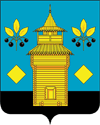 Черемховский район
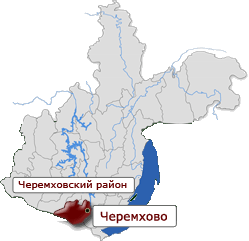 ИСПОЛНЕНИЕ БЮДЖЕТА за 2021 год
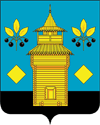 ОСНОВНЫЕ ПАРАМЕТРЫ БЮДЖЕТА
Доходы бюджета
Расходы бюджета
Дефицит бюджета
2
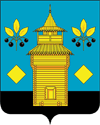 Исполнение доходов бюджета Черемховского районного муниципального образования за 2021 год
Прочие безвозмездные поступления 5 т.р.
Налог на доходы физических лиц
110 503,9т.р.
Платные услуги 
 11 444,4 т.р.
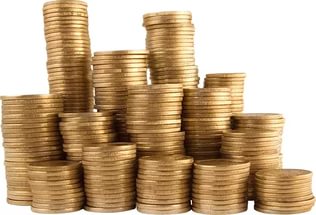 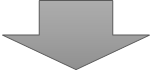 Доходы от использования имущества 22 874,6 т.р.
Платежи при пользовании природными ресурсами  1 698,7 т.р.
Межбюджетные трансферты
1 355 178,6 т.р.
Доходы бюджета 
1 519 886,3 т.р.
Налоговые доходы 
124 215,9т.р.
Неналоговые доходы 
40 491,8 т.р.
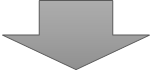 Дотации 202 922,3 т.р.
Доходы от продажи материальных и нематериальных активов             2 654,2т.р.
Субсидии   279 531,0 т.р.
Акцизы
377,9т.р.
Субвенции 832 003,9 т.р.
Налоги на совокупный доход  13 128,5 т.р.
Иные межбюджетные трансферты  41 890,8 т.р.
Штрафы, санкции, возмещение ущерба              
1 745,6 т.р.
Государственная пошлина 205,6 т.р.
Прочие неналоговые доходы 74 ,3 т.р.
Возврат остатков  - 1 174,4 т.р.
3
НОРМАТИВЫ ОТЧИСЛЕНИЙ ОСНОВНЫХ НАЛОГОВЫХ И НЕНАЛОГОВЫХ ДОХОДОВ В БЮДЖЕТ
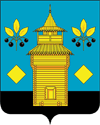 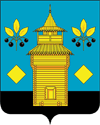 Динамика налоговых и неналоговых доходов за 2020 - 2021 годах, тыс.руб.
5
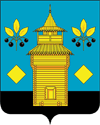 Безвозмездные поступления
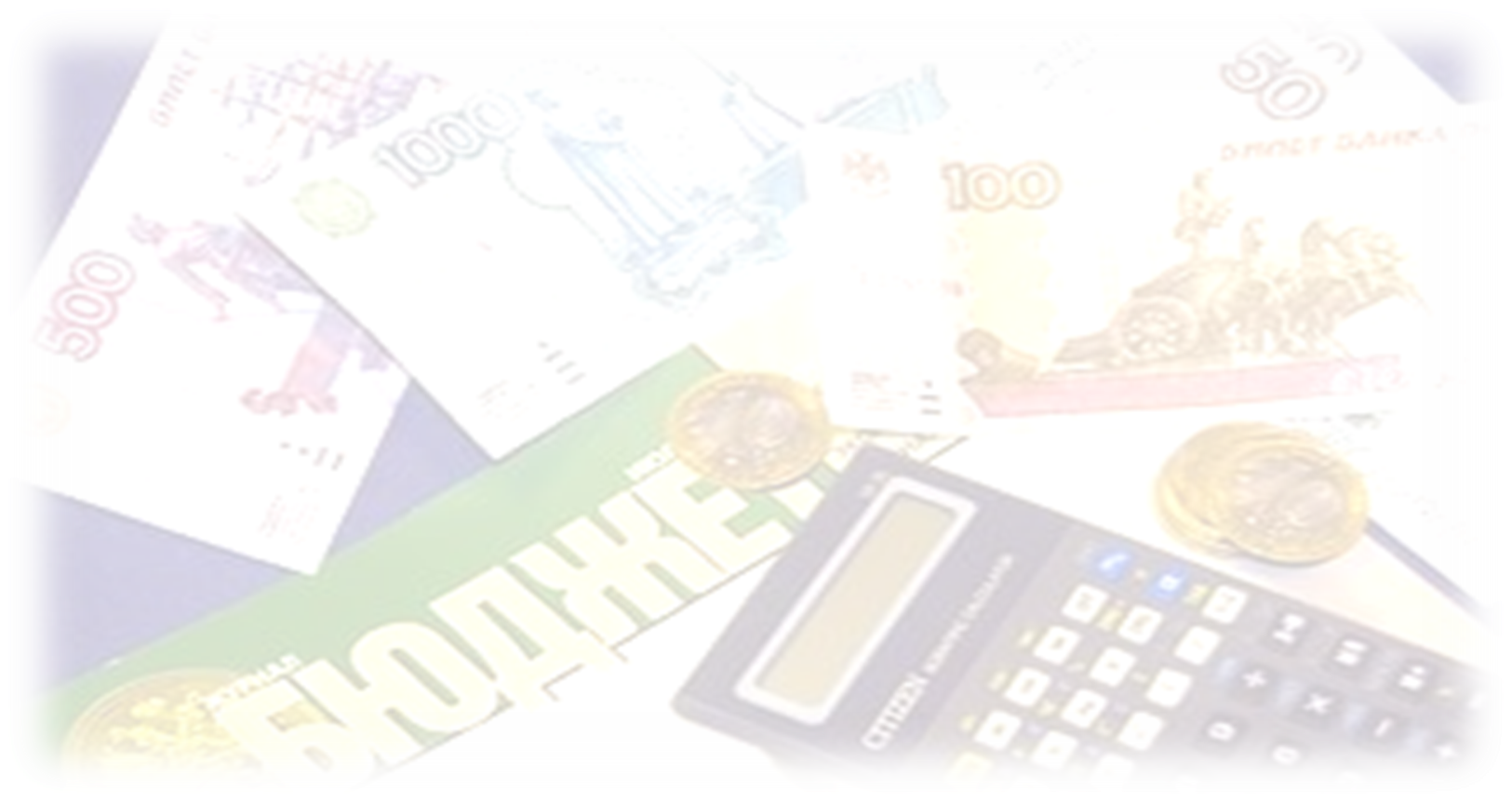 В отчетном году в бюджет Черемховского районного муниципального образования поступило 1 355 178,6 тыс. руб. межбюджетных трансфертов, или 99,2% от запланированных сумм.
6
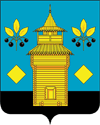 Дотации
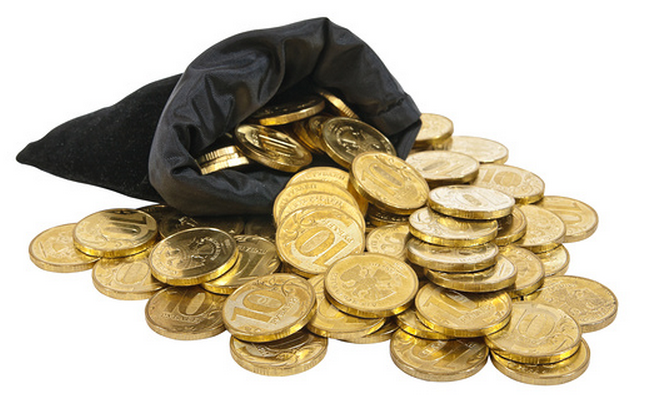 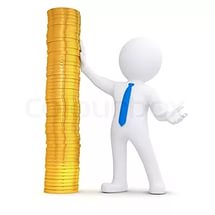 7
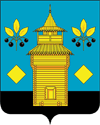 Субсидии
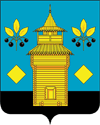 Прочие субсидии
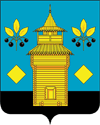 Прочие субсидии
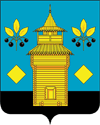 Субвенции
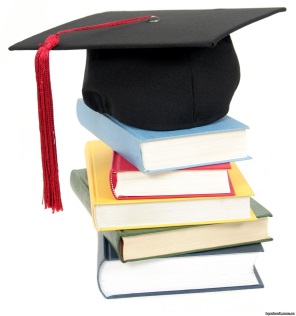 11
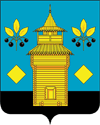 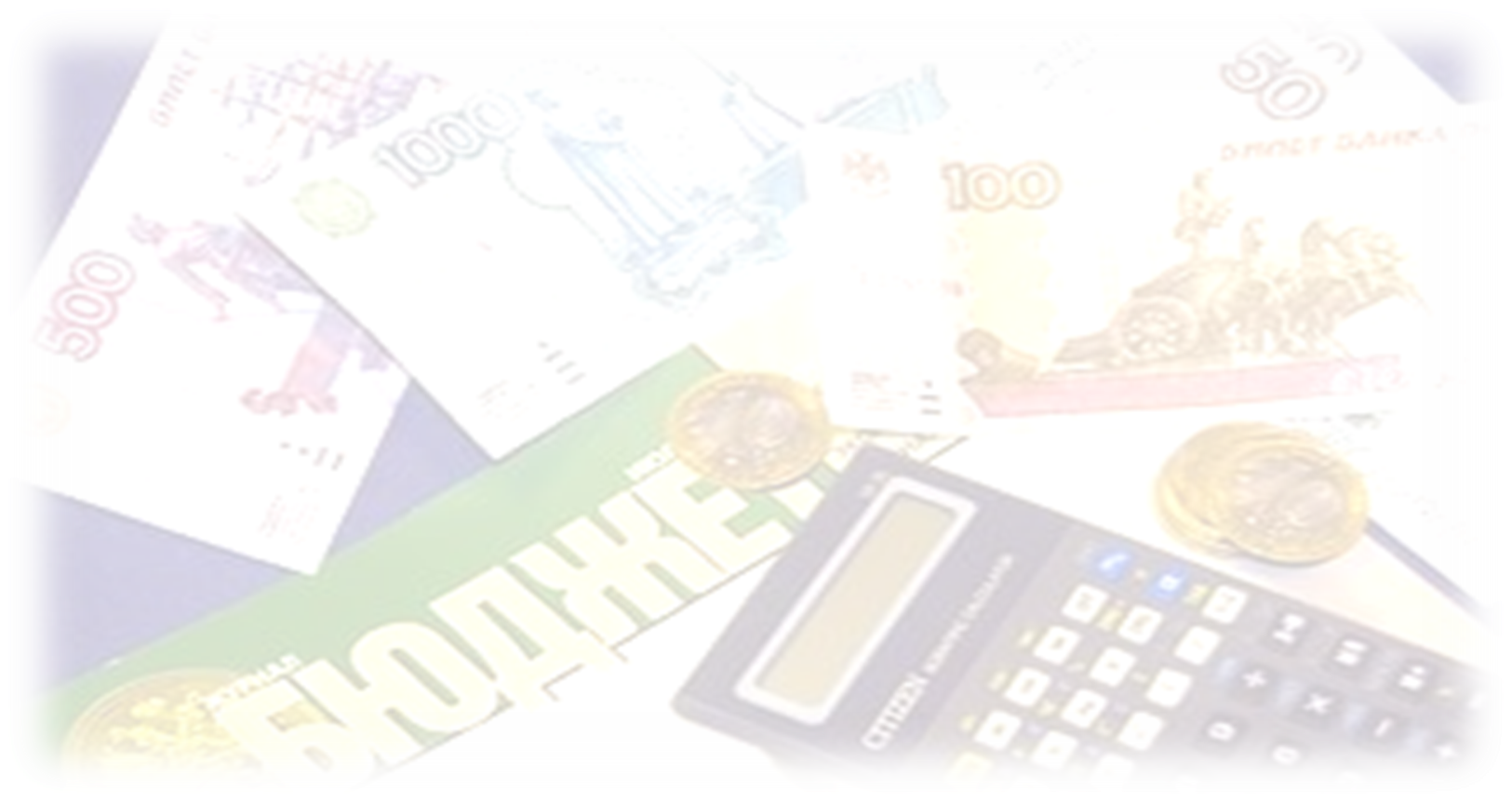 12
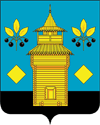 Иные и прочие межбюджетные трансферты
13
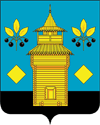 Возврат остатков субсидий, субвенций прошлых лет
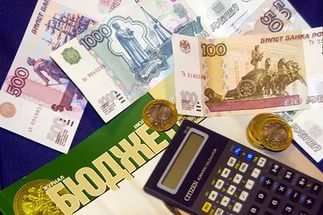 осуществлен в размере      1 174,4 тыс. рублей
 Субсидия на государственную поддержку малого и среднего предпринимательства, включая крестьянские (фермерские) хозяйства в сумме 18,8 тыс. рублей; 
Субвенция на обеспечение общедоступного бесплатного дошкольного образования в сумме 3,7 тыс. рублей;
Субвенция на получение общедоступного и бесплатного начального общего, основного общего, среднего общего образования в муниципальных образованных организациях в сумме 50,2 тыс. рублей;
Субвенция на осуществление ОГП в сфере труда 5,6 тыс. рублей;
 Субвенция на осуществление ОГП по определению персонального состава и обеспечение деятельности административных комиссий 64,05 копеек;
 Субвенции на осуществление ОГП по организации мероприятий при осуществлении деятельности по обращению с собаками и кошками без владельцев 1 025,9 тыс. рублей;
 Субвенции на осуществление ОГП по определению персонального состава и обеспечение деятельности районных (городских), районных в городах комиссий по делам несовершеннолетних и защите их прав 70,1 тыс. рублей.
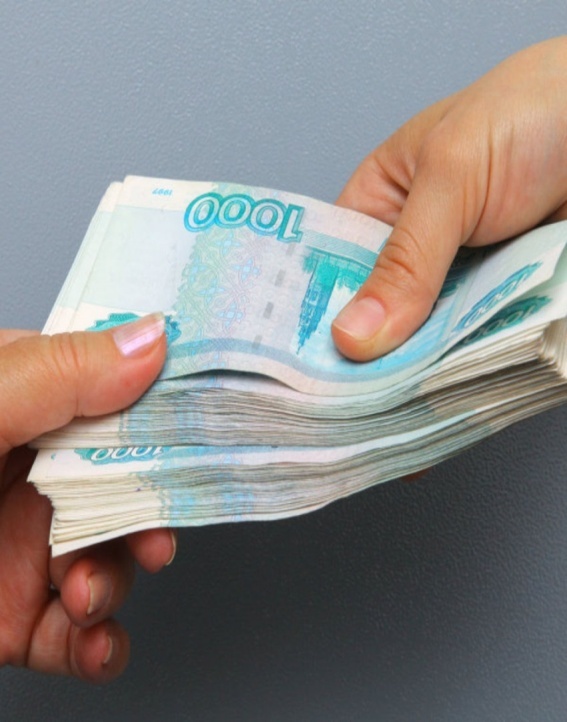 14
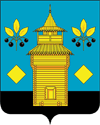 Расходы бюджета за 2021 год
Расходы бюджета по разделам бюджетной классификации РФ за 2021 год
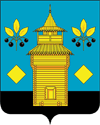 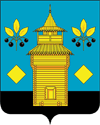 Социально-значимые расходы бюджета за 2021 год
Объем социально значимых расходов в 2021 году составил  1 167 158,0 тыс.рублей или 77,5 % от общего объема расходов, из них:
- расходы на оплату труда с начислениями на выплаты по оплате труда –  1 094 715,5 тыс.рублей, что на 171 643,1 тыс.рублей выше расходов 2020 года;
расходы на коммунальные услуги и электроэнергию –  51 654,4 тыс.рублей;
Социальная помощь – 20 788,1 тыс. рублей. в т.ч.:
субсидии ЖКУ – 10 657,3 тыс.рублей;
 выплата Почетным гражданам Черемховского района  –  1 257,3 тыс.руб.;
 выплата муниципальных пенсий –  6 432,1 тыс.руб.
[Speaker Notes: Готов]
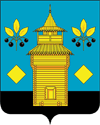 Доля программных расходов в бюджете за 2021 год
1 501 483,9 тыс.руб.
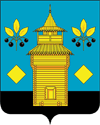 Исполнение муниципальных программ в 2021 году
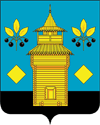 Исполнение муниципальных программ в 2021 году
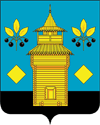 Структура программных расходовв 2021 году
[Speaker Notes: Готов]
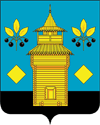 Привлечение средств из областного бюджета на условиях софинансирования
[Speaker Notes: Готов]
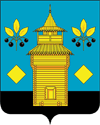 Исполнение муниципальной программы «Развитие образования Черемховского района» на 2018-2023 годы
1 105 156,6тыс.руб.
[Speaker Notes: Готов]
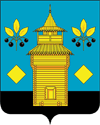 Исполнение муниципальной программы «Сохранение и развитие культуры в Черемховском районном муниципальном образовании» на 2018-2023 годы
59 194,3 тыс.руб.
[Speaker Notes: Готов]
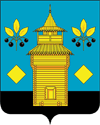 Исполнение муниципальной программы «Жилищно-коммунальный комплекс и развитие инфраструктуры в Черемховском районном муниципальном образовании» на 2018-2023 годы
23 557,6 тыс.руб.
[Speaker Notes: Готов]
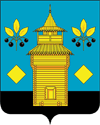 Исполнение муниципальной программы «Управление муниципальным имуществом Черемховского районного муниципального образования» на 2018-2023 годы
49 169,3 тыс.руб.
[Speaker Notes: Готов]
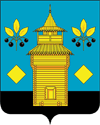 Исполнение муниципальной программы «Безопасность жизнедеятельности в Черемховском районном муниципальном образовании» на 2018-2023 годы
9 589,8 тыс.руб.
[Speaker Notes: Готов]
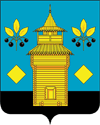 Исполнение муниципальной программы «Развитие молодежной политики, физической культуры, спорта и туризма в Черемховском районном муниципальном образовании» на 2021-2023 годы
3 532,9 тыс.руб.
[Speaker Notes: Готов]
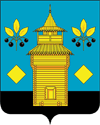 Исполнение муниципальной программы «Развитие молодежной политики, физической культуры, спорта и туризма в Черемховском районном муниципальном образовании» на 2021-2023 годы
[Speaker Notes: Готов]
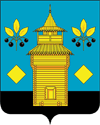 Исполнение муниципальной программы «Здоровье населения в Черемховском районном муниципальном образовании» на 2018-2023 годы
169,7 тыс.руб.
[Speaker Notes: Готов]
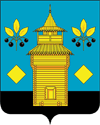 Исполнение муниципальной программы «Социальная поддержка населения Черемховского районного муниципального образования» на 2018-2023 годы
416,9 тыс.руб.
[Speaker Notes: Готов]
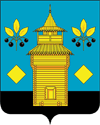 Исполнение муниципальной программы «Муниципальное управление в Черемховском районном муниципальном образовании» на 2018-2023 годы
64 876,4 тыс.руб.
[Speaker Notes: Готов]
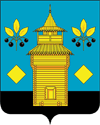 Исполнение районного фонда финансовой поддержки поселений в 2021 году
[Speaker Notes: Готов]
Иные межбюджетные трансферты на сбалансированность местных бюджетов в 2021 году
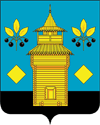 [Speaker Notes: Готов]
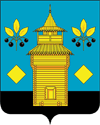 Исполнение по непрограммным направлениям деятельности
Расходы на ликвидацию юридического лица
Обеспечение деятельности Думы Черемховского районного муниципального образования
Обеспечение деятельности Контрольно-счетной палаты Черемховского районного муниципального образования
60,6 тыс. руб.
2 093,8 тыс.руб.
2 719,9 тыс. руб.
5 483,3
тыс.руб.
Мобилизационная подготовка Черемховского районного муниципального образования
Проведение  выборов депутатов в представительный орган Черемховского районного муниципального образования
Всероссийская перепись населения
370,2 тыс. руб.
78,8 тыс. руб.
160,0 тыс. руб.
35
[Speaker Notes: Готов]
Спасибо за внимание!
2021 год